Presentación APGNCA
Jose Gómez
Gerente General Andes Motor Peru
Lima, Perú 2023
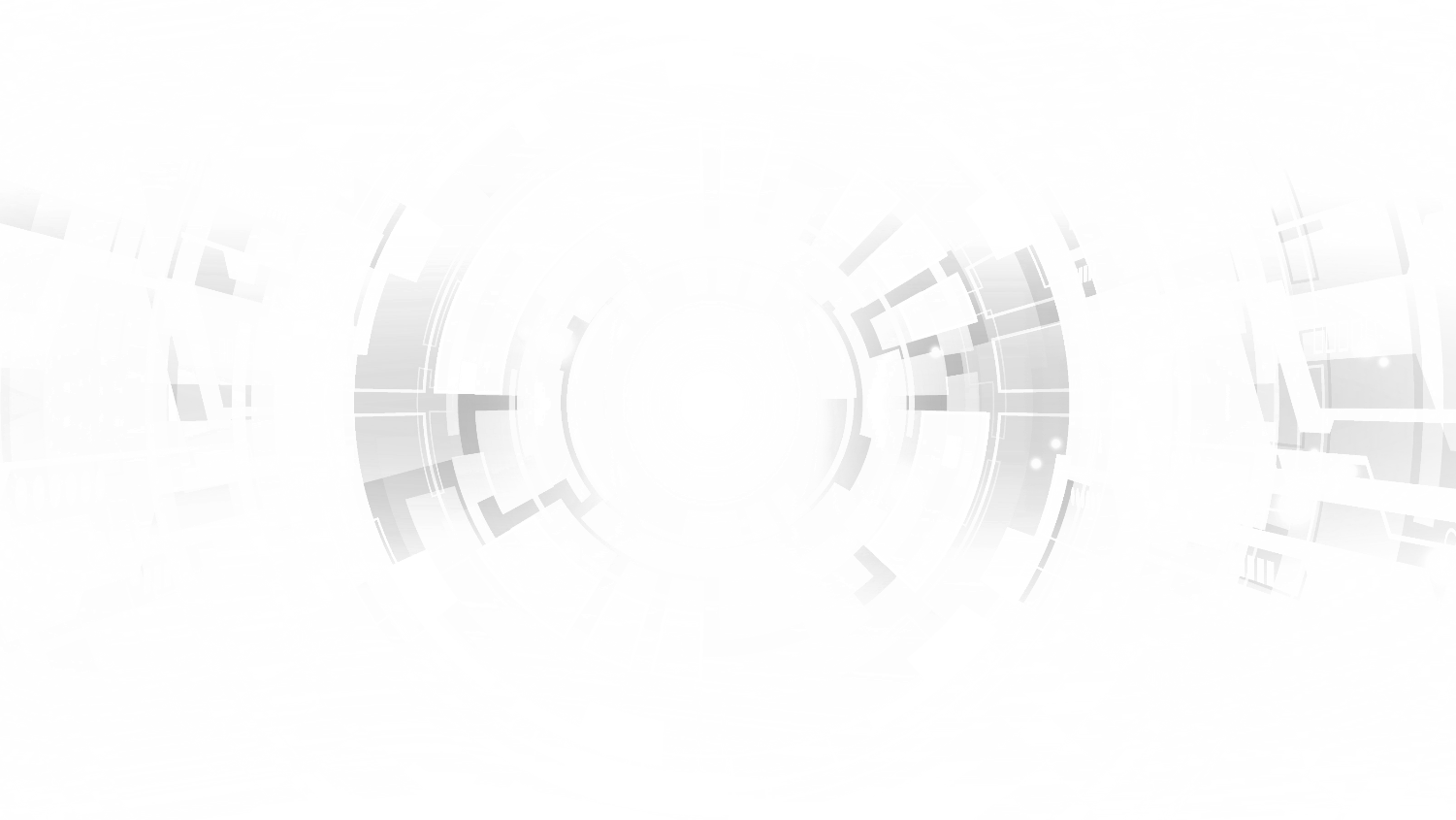 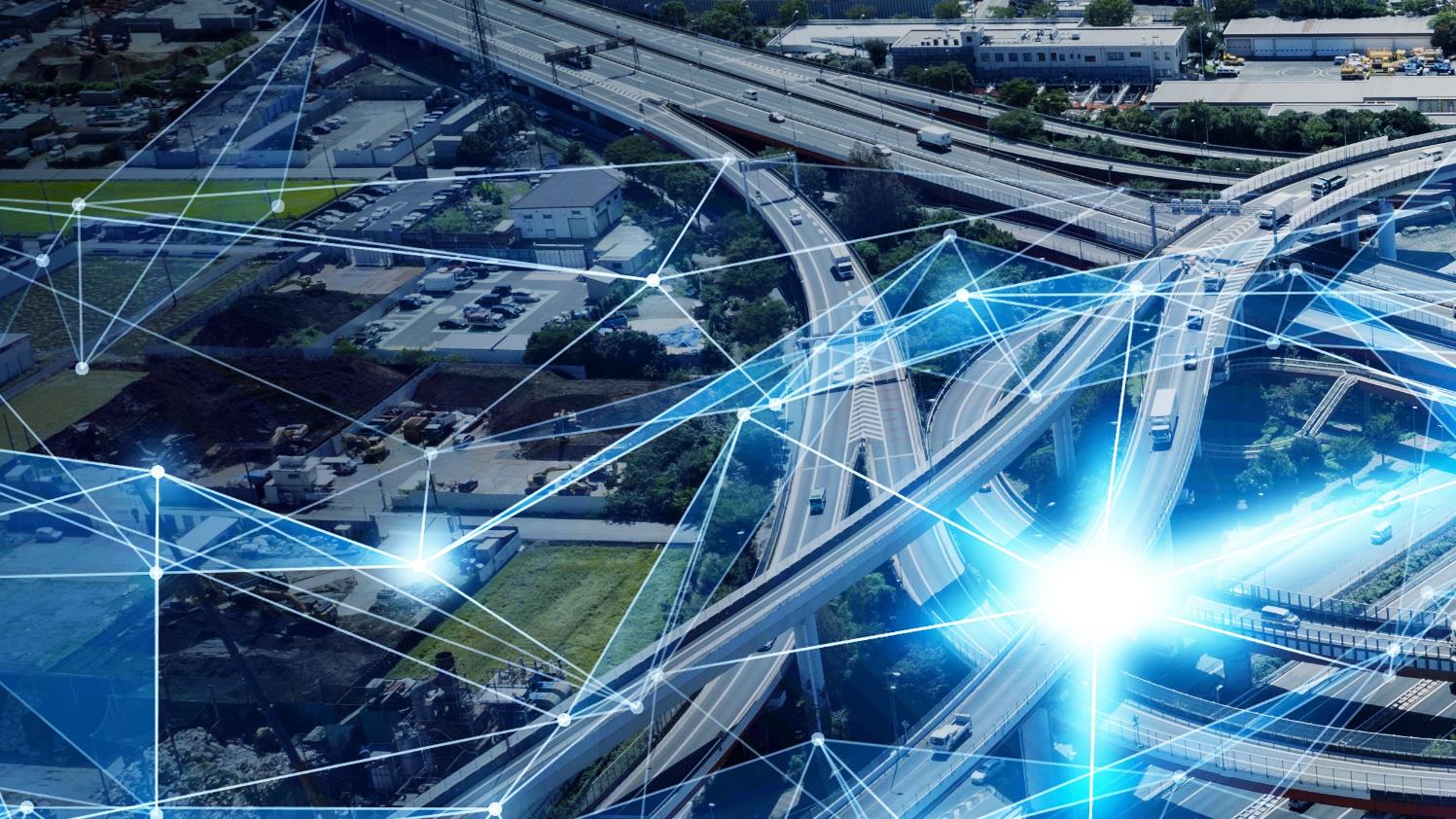 Porque el Gas Natural es una opción Relevante para el transporte pesado?
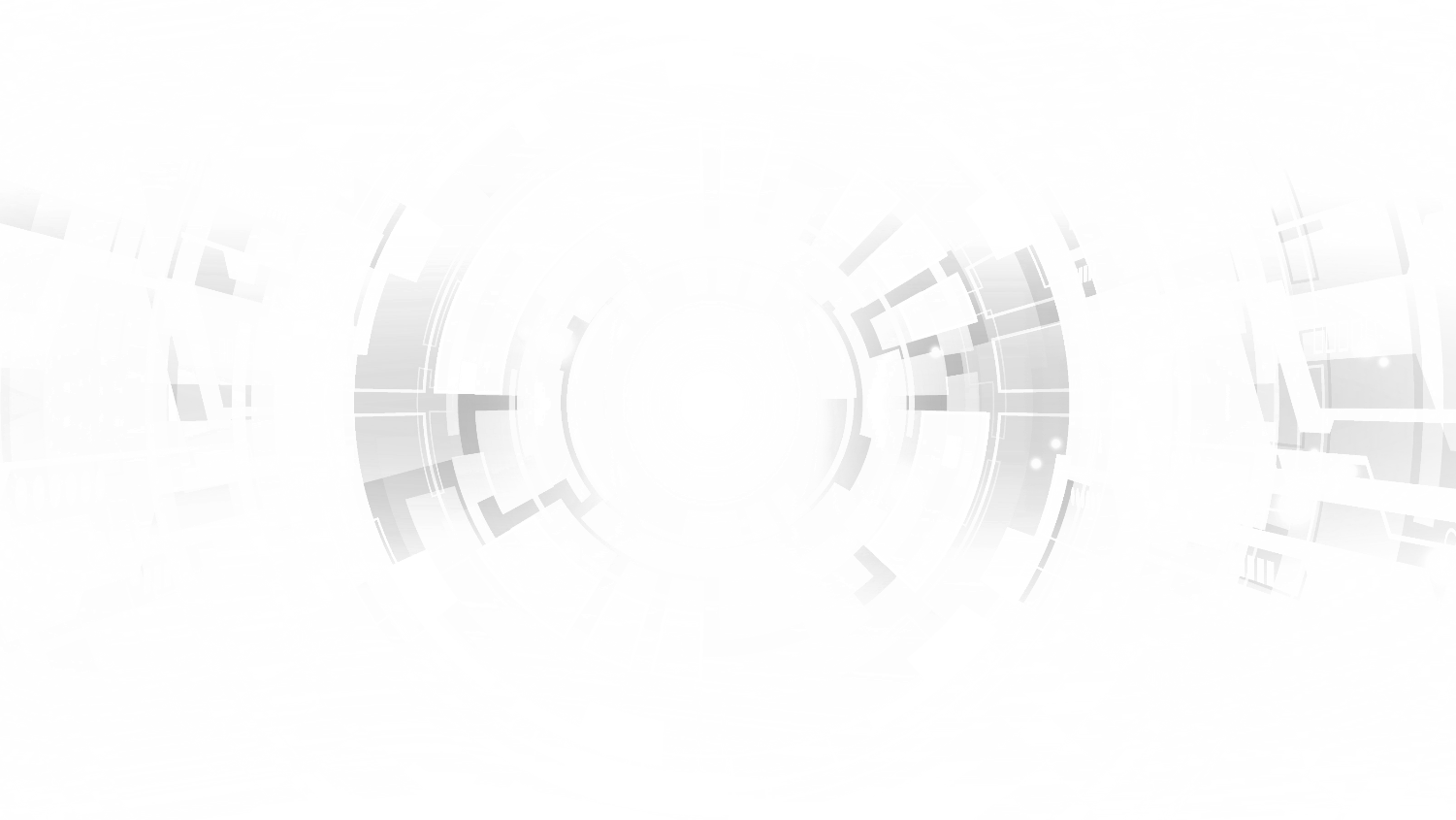 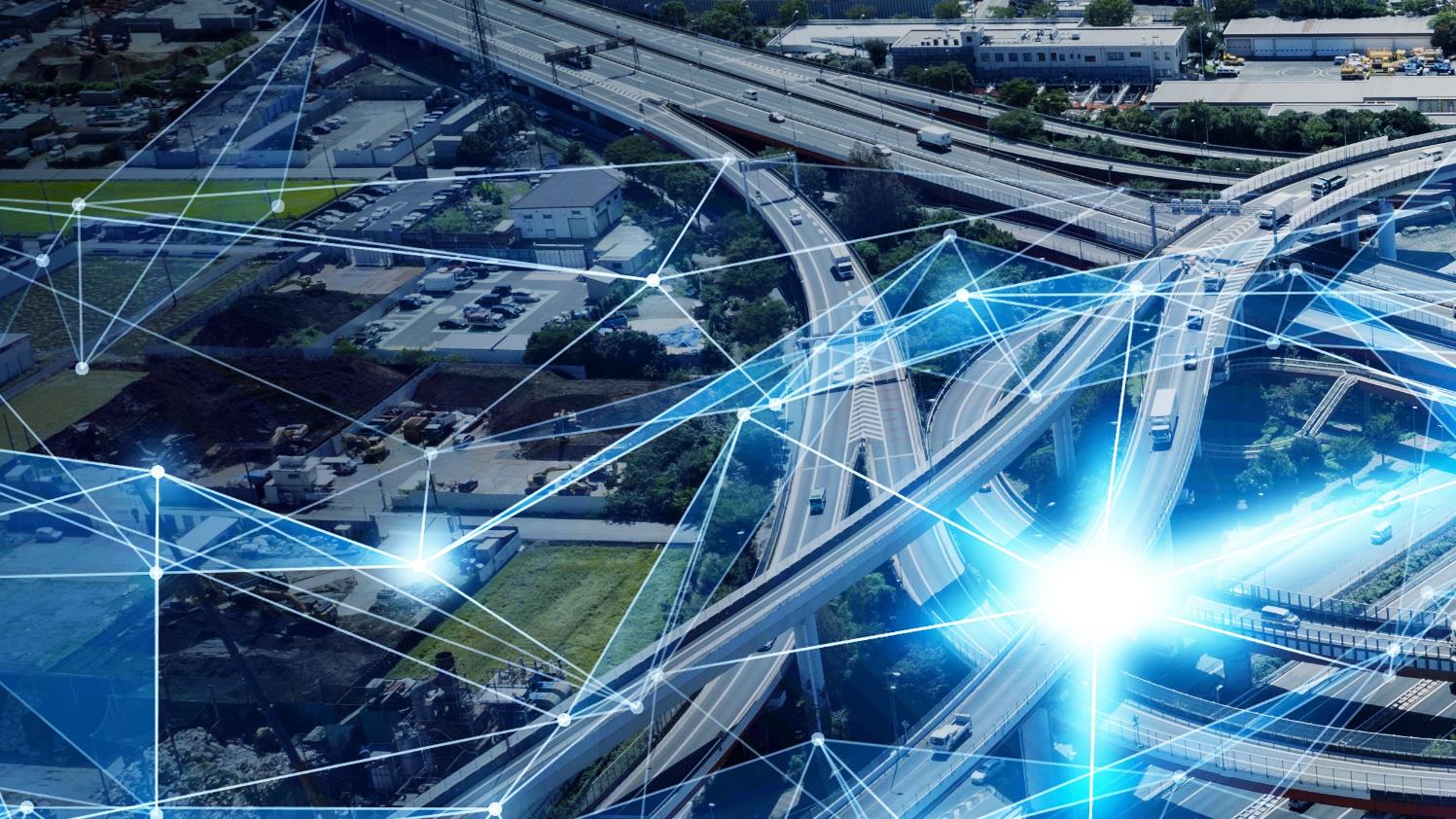 Ecológico de pozo a rueda
Recurso natural disponible
Tecnología madura
Misma performance
Costo accesible
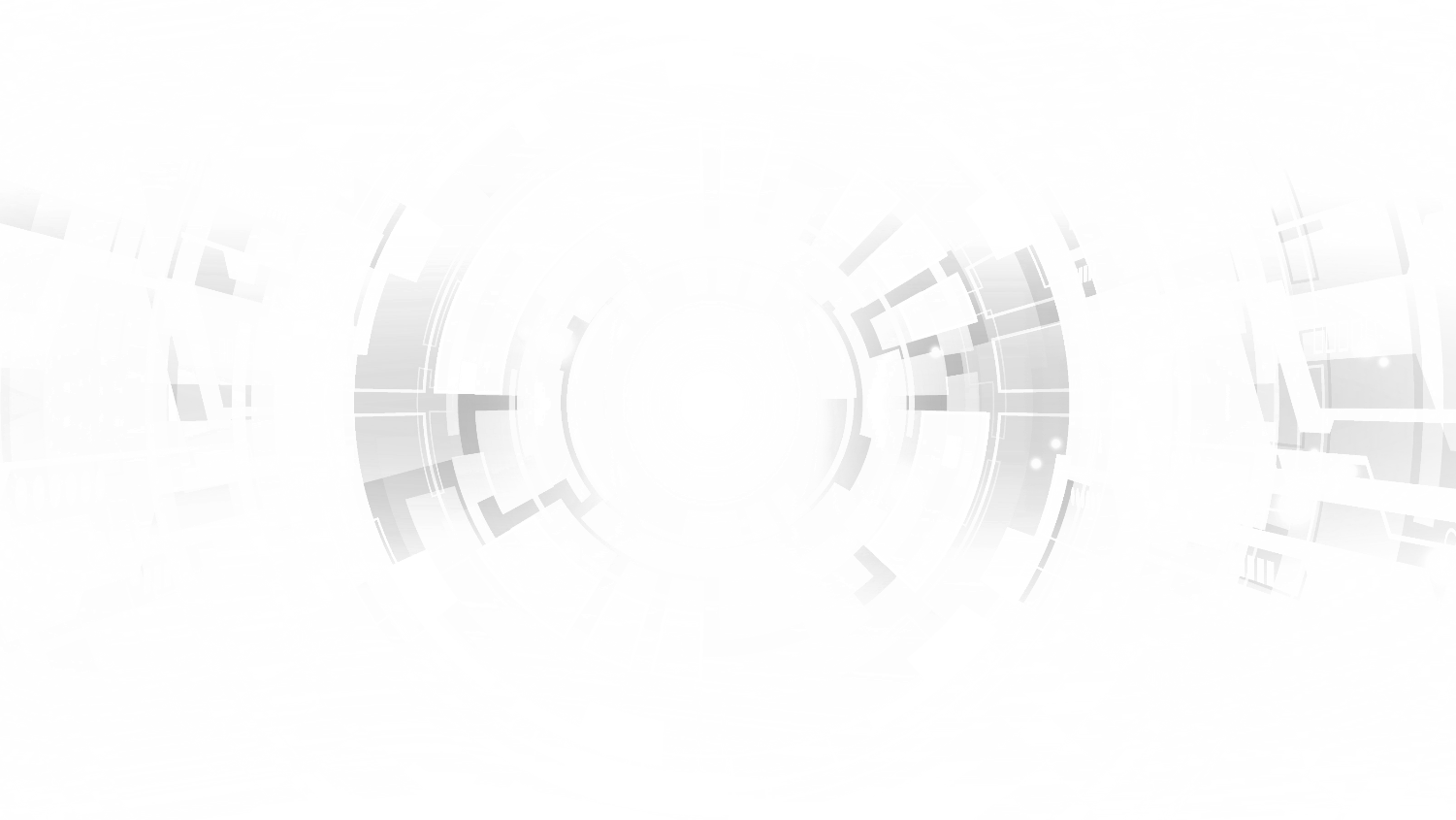 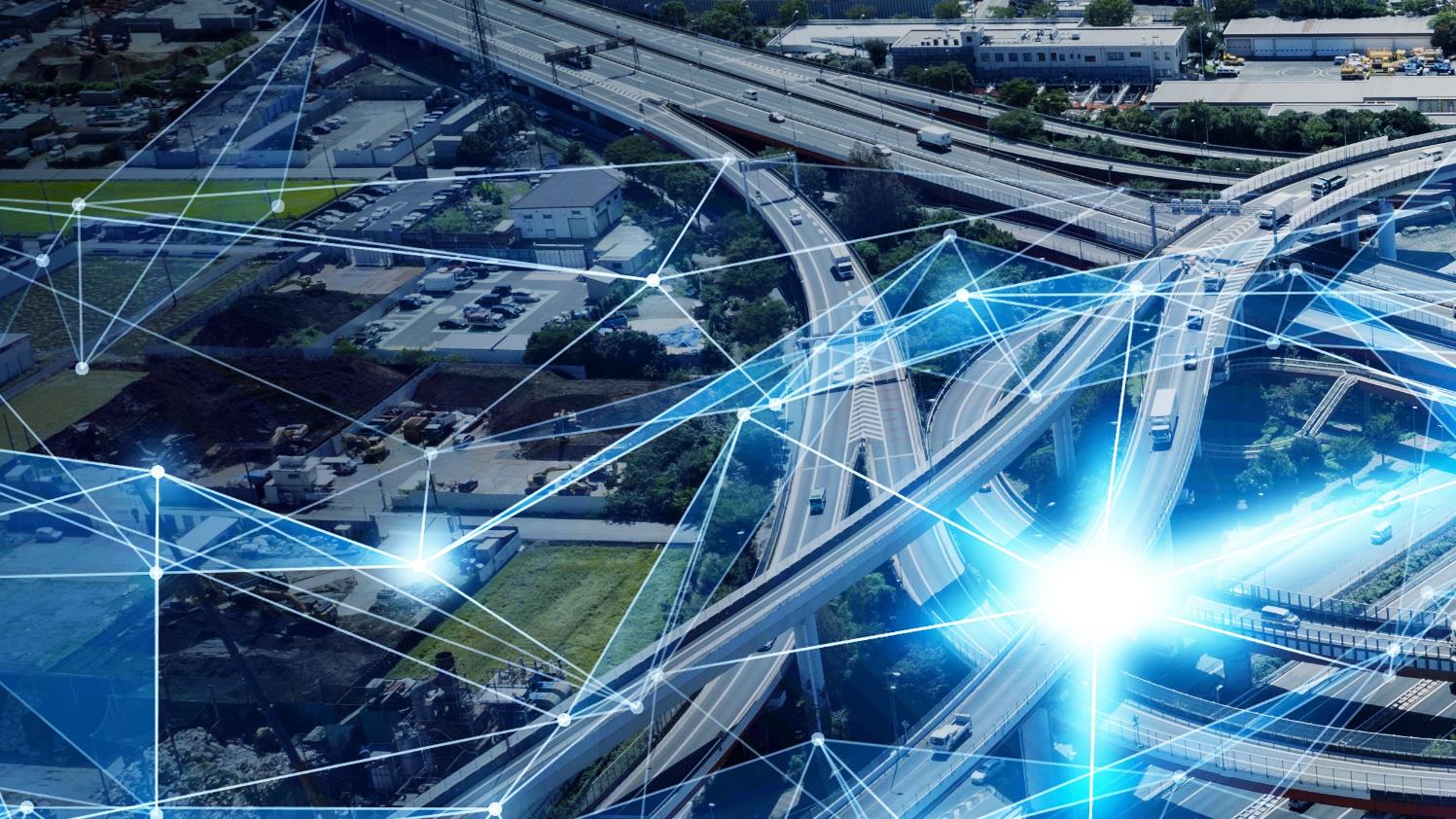 En el nuevo modelo de "Coste Total de Propiedad" de IVECO, los elementos tradicionales del TCO se integran con el ecosistema y la sostenibilidad social, económica y medioambiental, para crear un bucle en el que todos los elementos interactúan continuamente, influyéndose mutuamente.
El nuevo
Modelo Tco
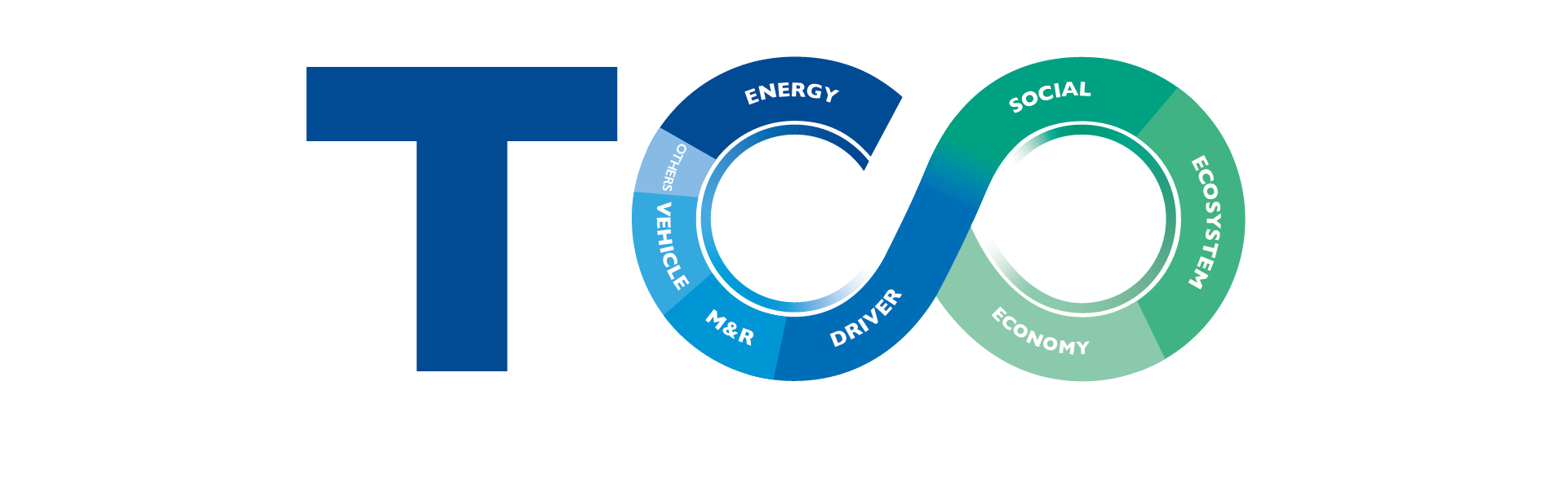 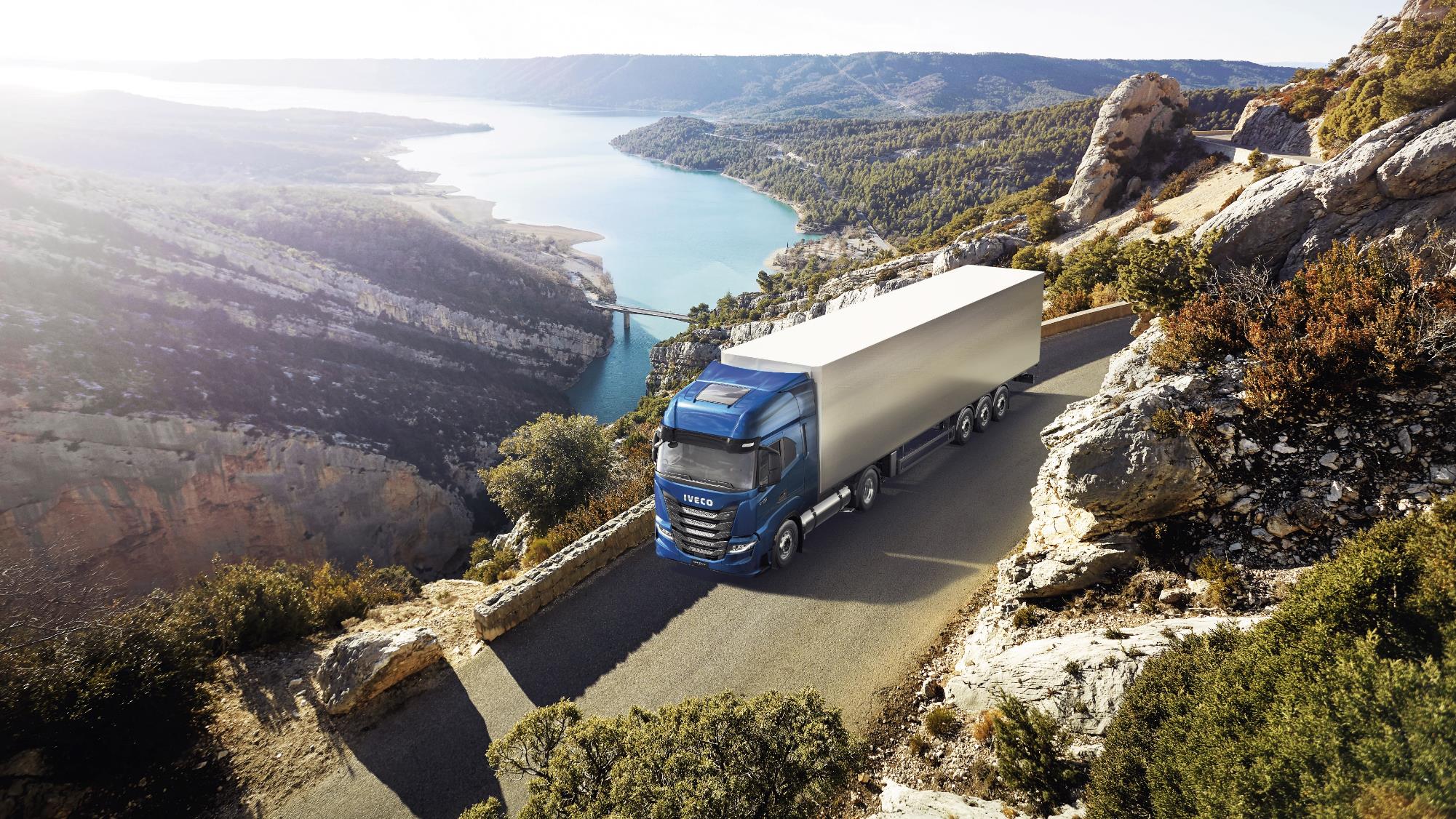 BENEFICIOS
Para el negocio
Para el planeta
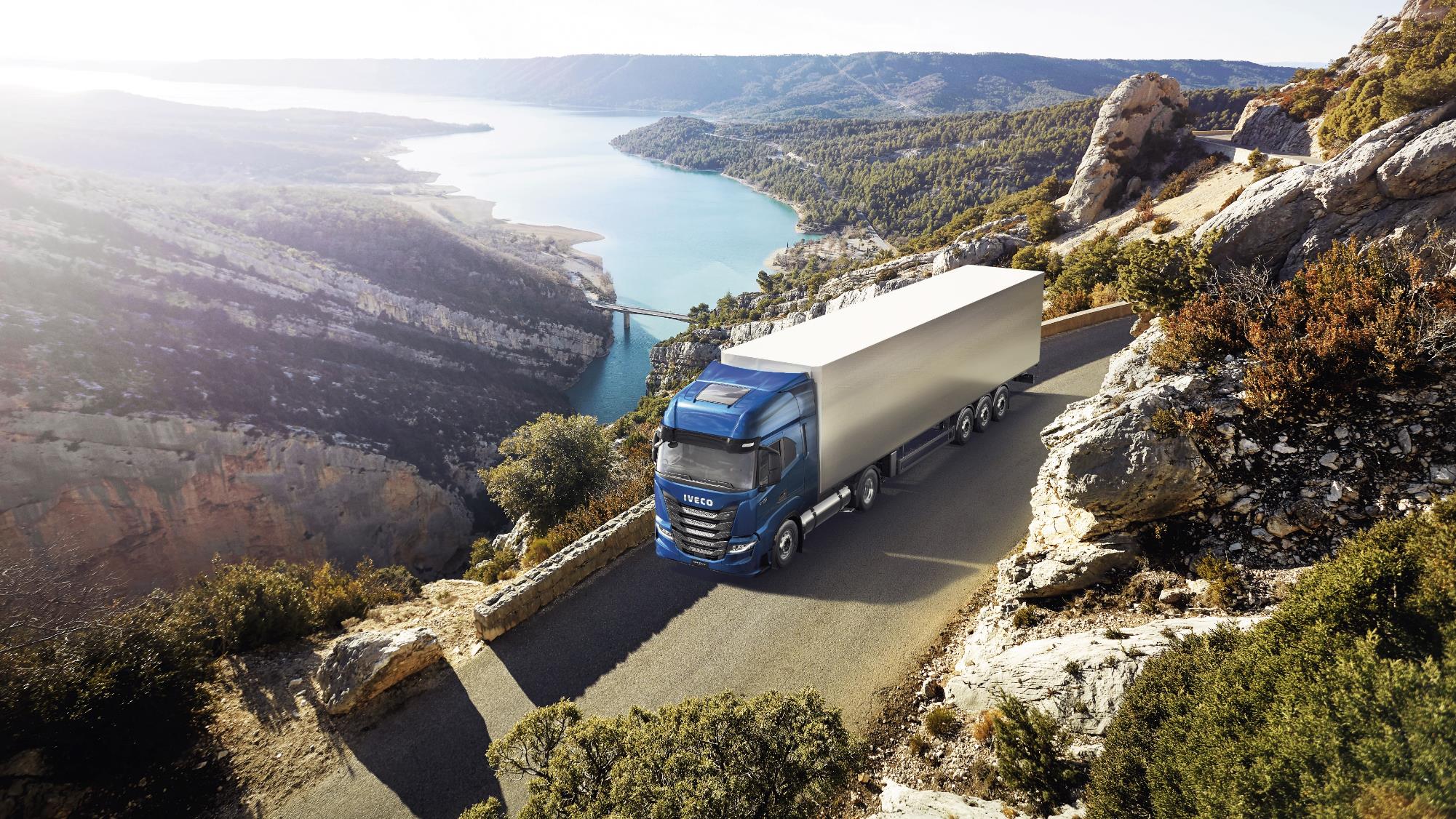 Para el planeta
Un aire mas limpio, un mejor clima
Reducción de contaminantes vs  Diesel EVIe
99% Partículas
60% NOx
9% CO2
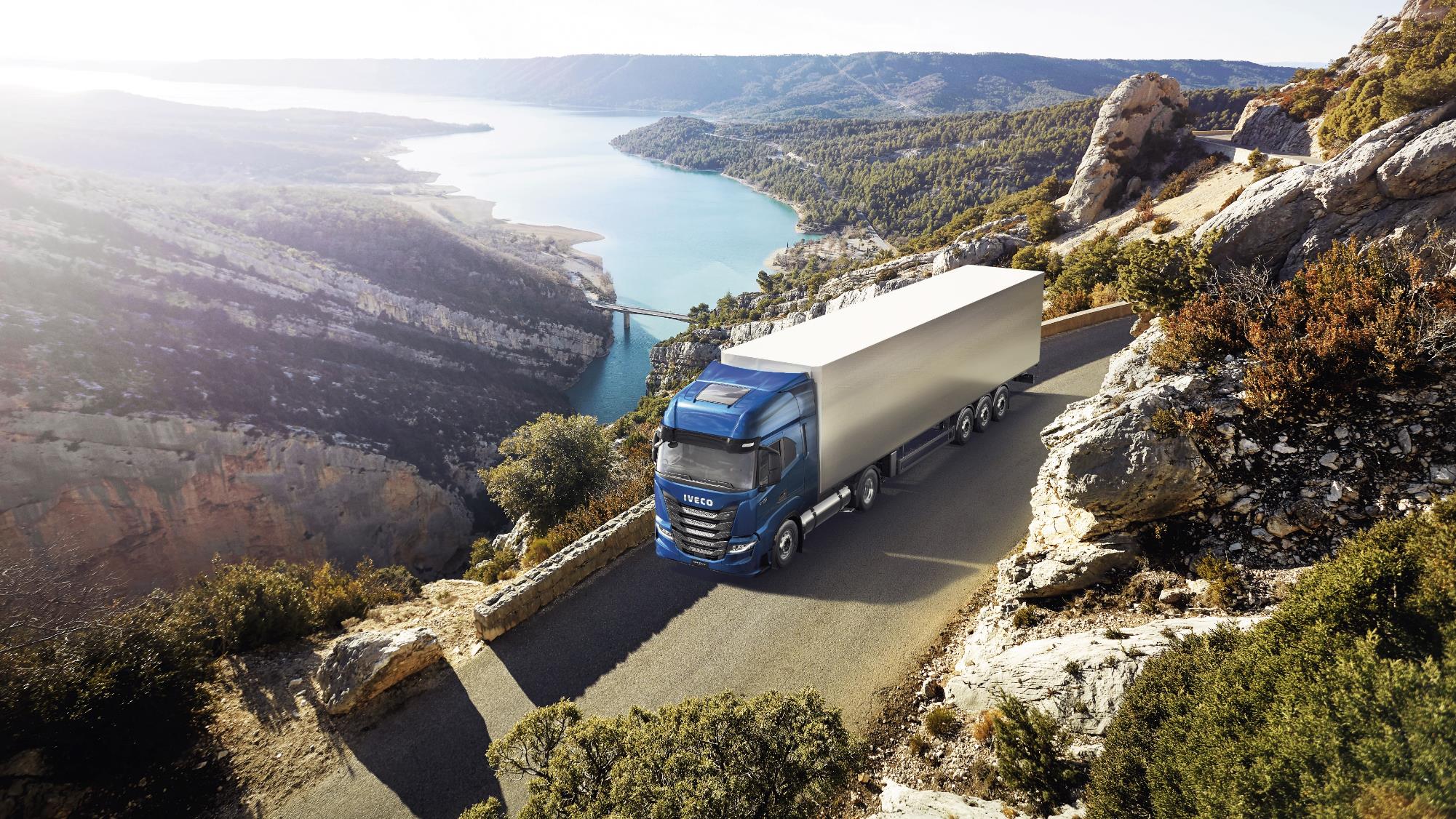 Para el planeta
Un entorno mas tranquilo
Camión silencioso
<71dB
Ideal para los tramos urbanos
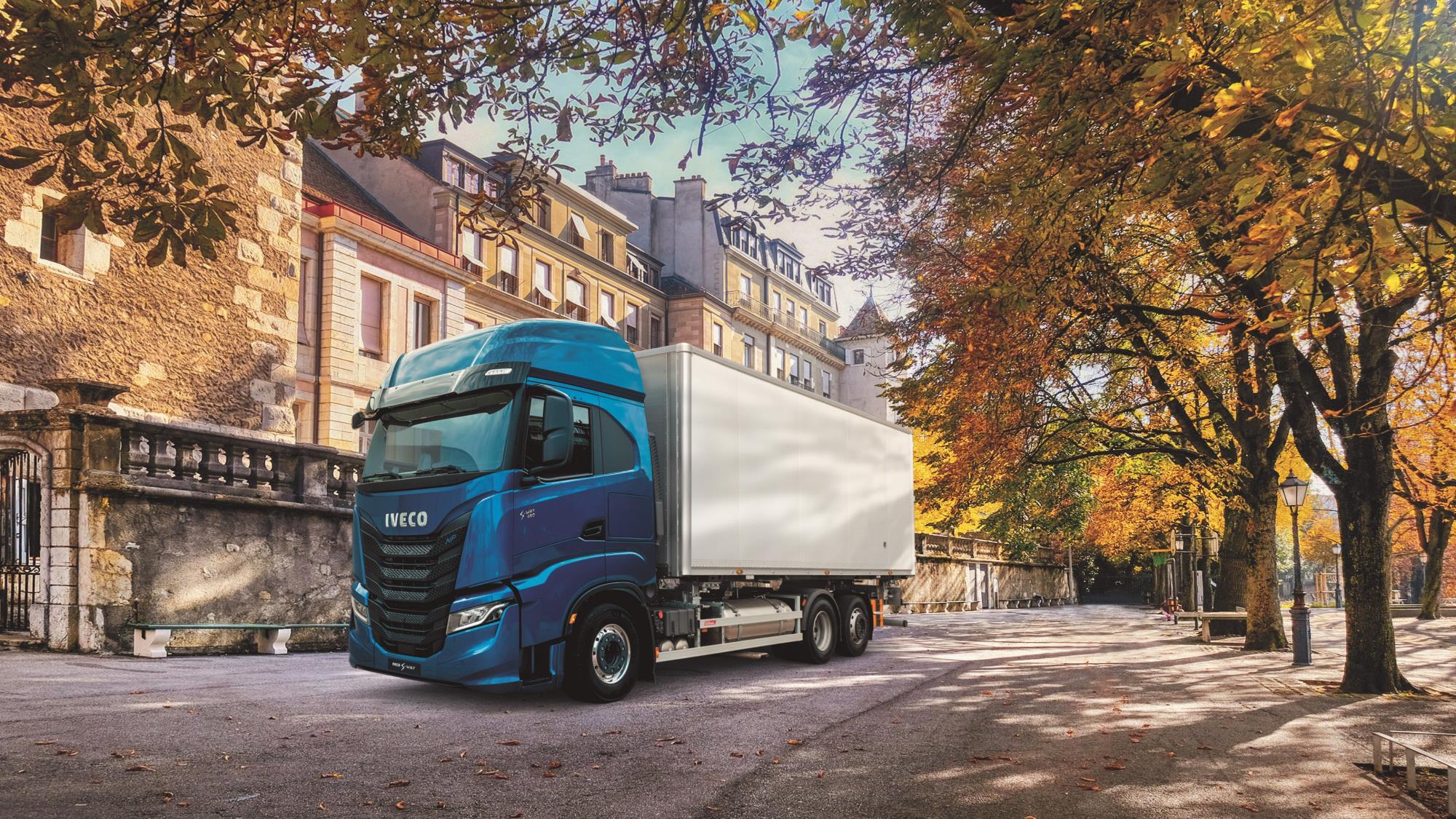 Para el Negocio
Crecimiento continuo del negocio sostenible
Menores Costos
Hasta 60%
Ahorro en costo combustible vs Diesel*
Hasta 17%
Menor TCO vs Diesel
*Puede variar según el precio local de referencia GN vs Diesel.
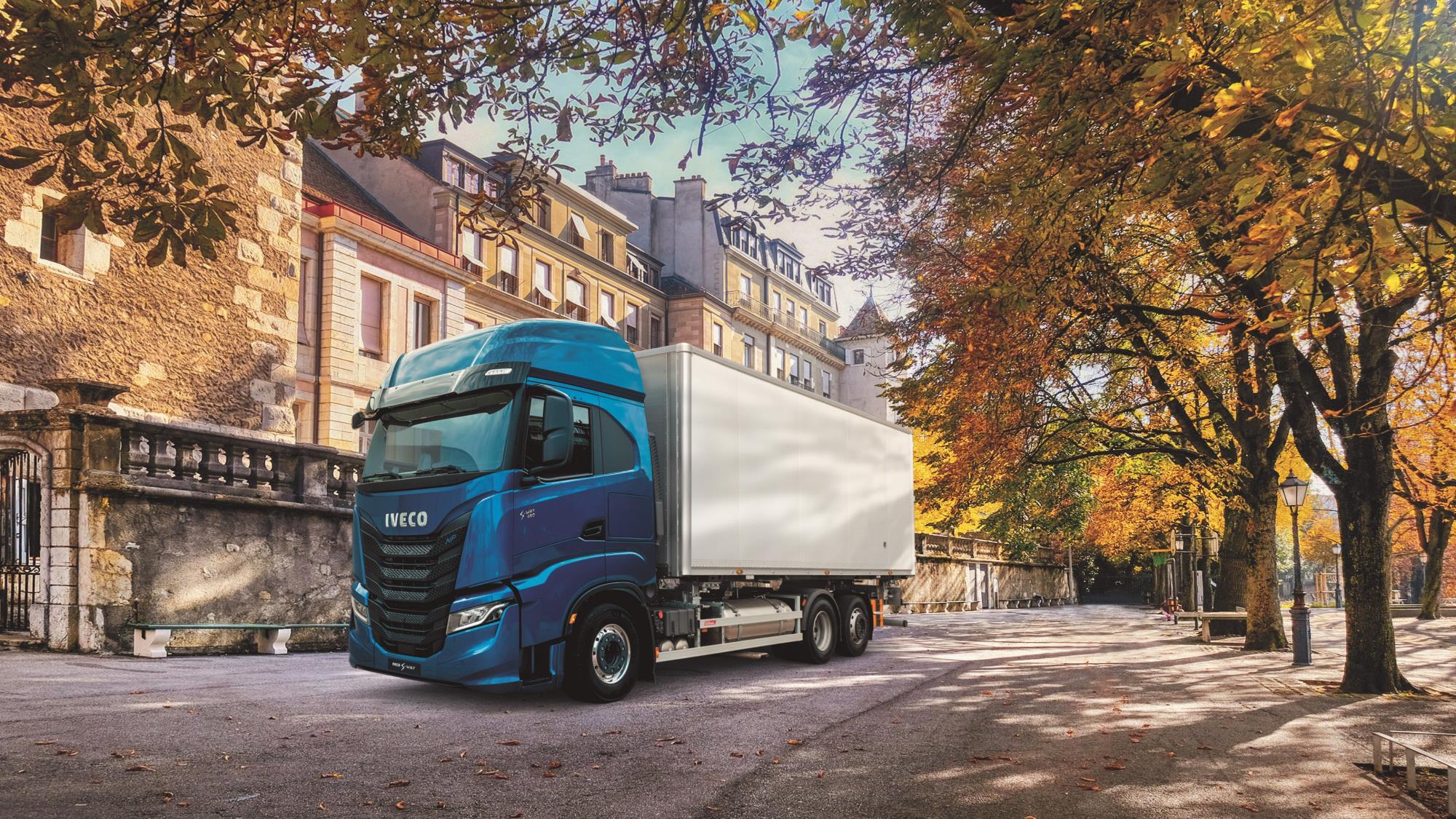 Para el Negocio
Crecimiento continuo del negocio sostenible
Mayor Disponibilidad
Hasta 60.000 km 
Entre mantenimientos
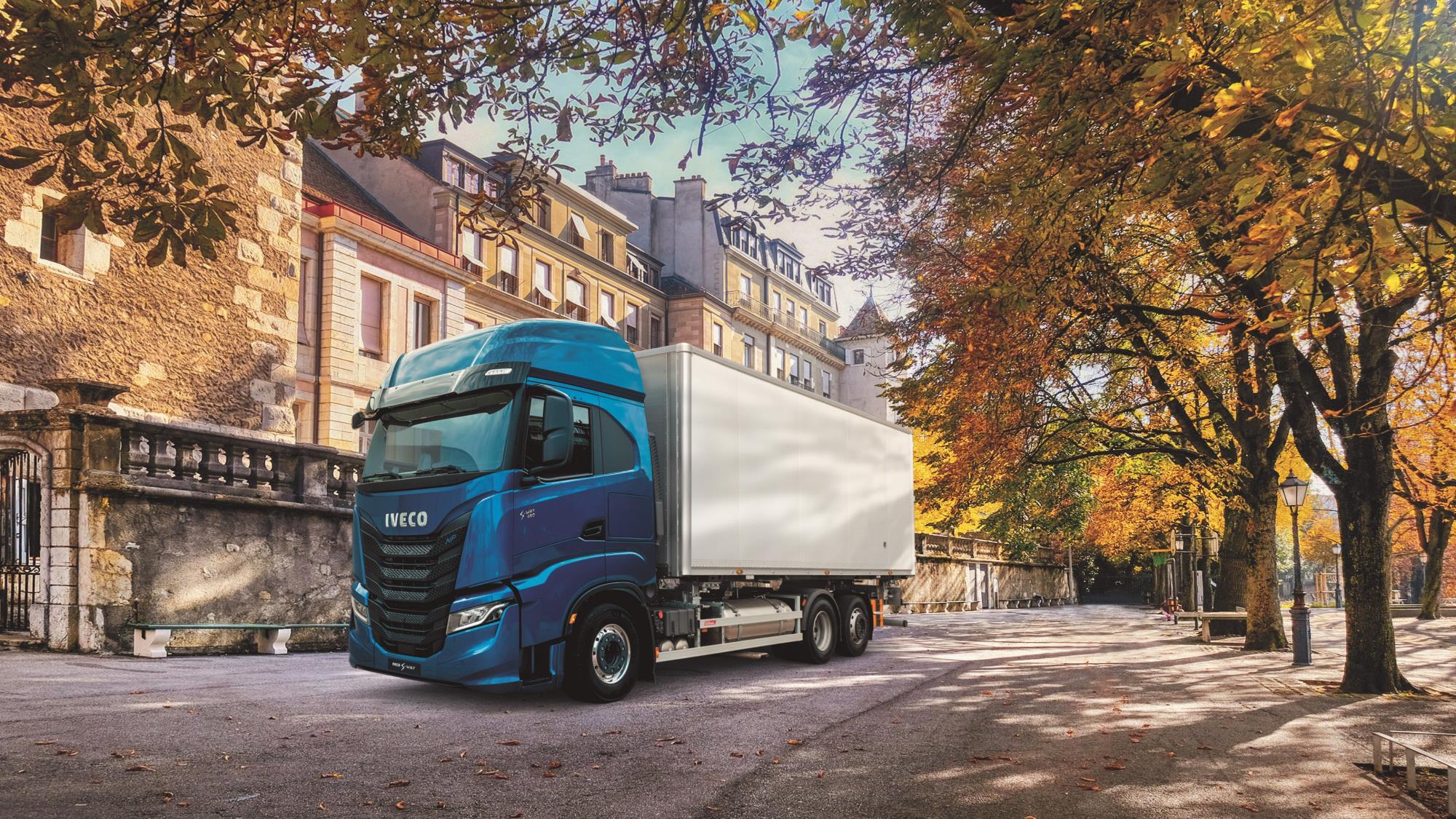 Para el Negocio
Crecimiento continuo del negocio sostenible
Rompe las barreras de la distancia
Superamos los 1000 km* 
Version GNL
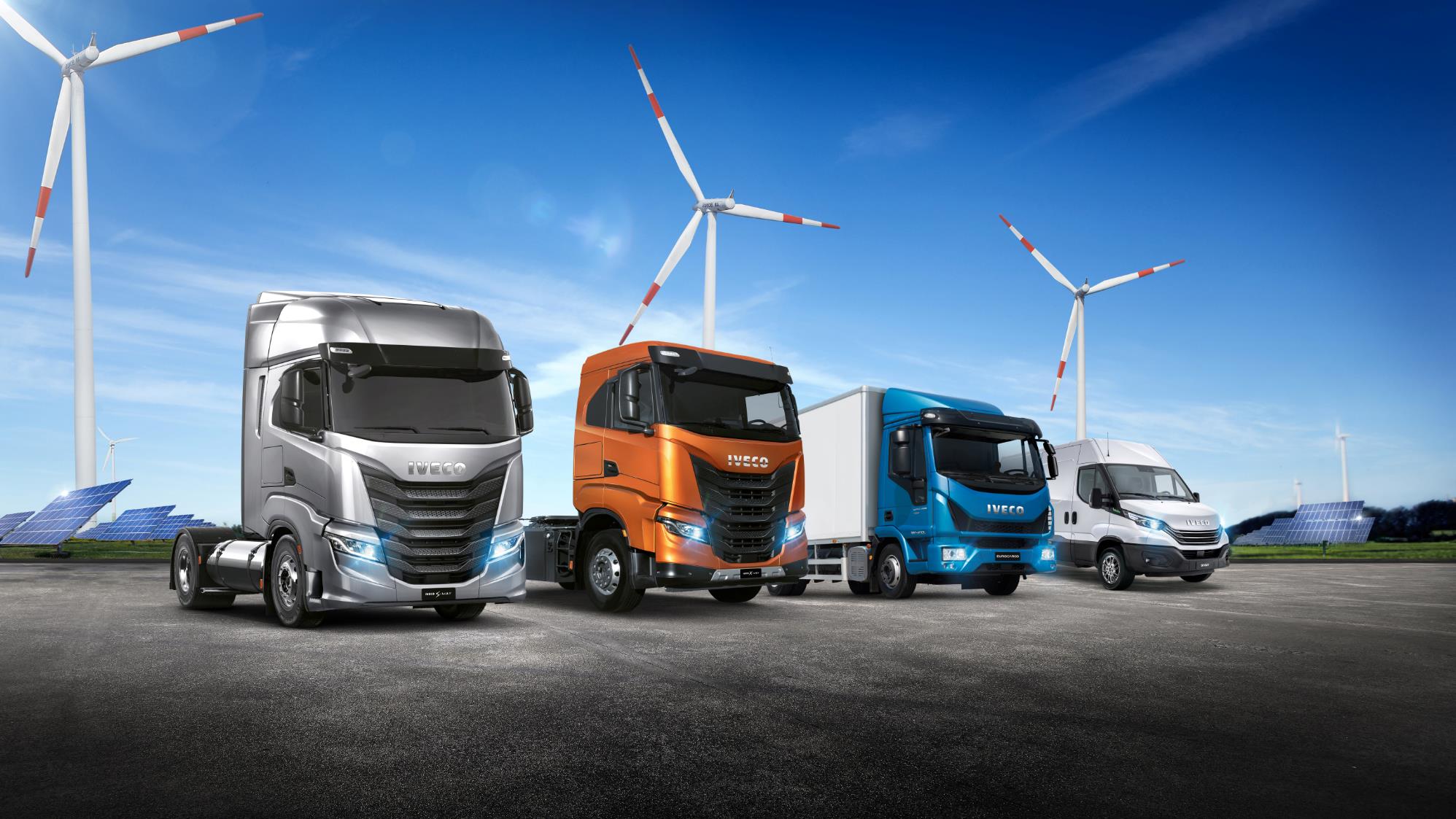 S-way / X-way
CNG and LNG >300hp >16t
Eurocargo
CNG 16 ton
Daily
CNG 3.5 to 7t
IVECO Gas Natural Full Range
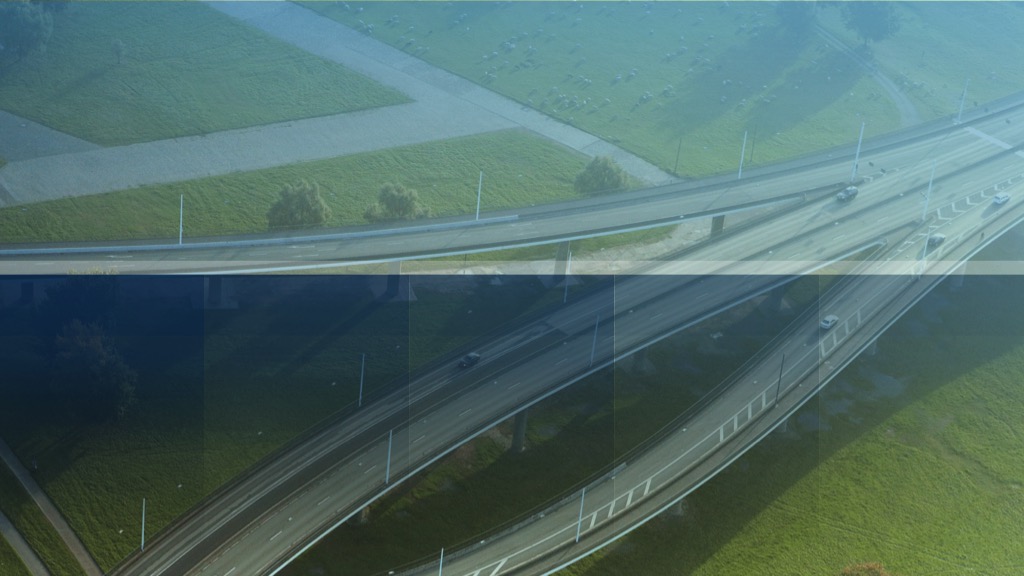 1996
2010
2012
2015
2016
2017
2018
2019
2000
2001
2007
2009
Pionero transporte de gas natural
GAMA LIGERA
GAMA MEDIA
GAMA PESADA
3, 6, 9 y 13 litros
De 140 a 460 CV
10, 12 & 18m
Std y BRT
De 3,3t a 7,2t
De 11 a 16t
De 18 a 44t
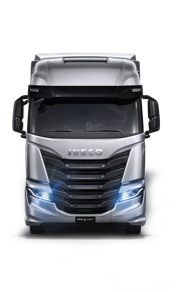 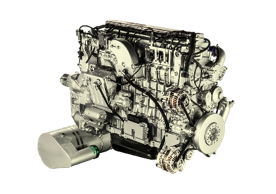 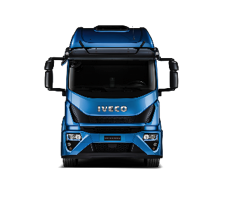 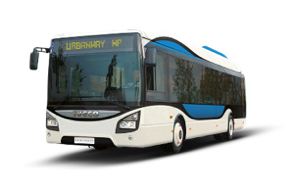 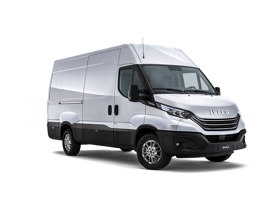 > 35.000
VENTAS TOTALES EN EUROPA
VEHÍCULOS COMERCIALES
BUS
MOTORES
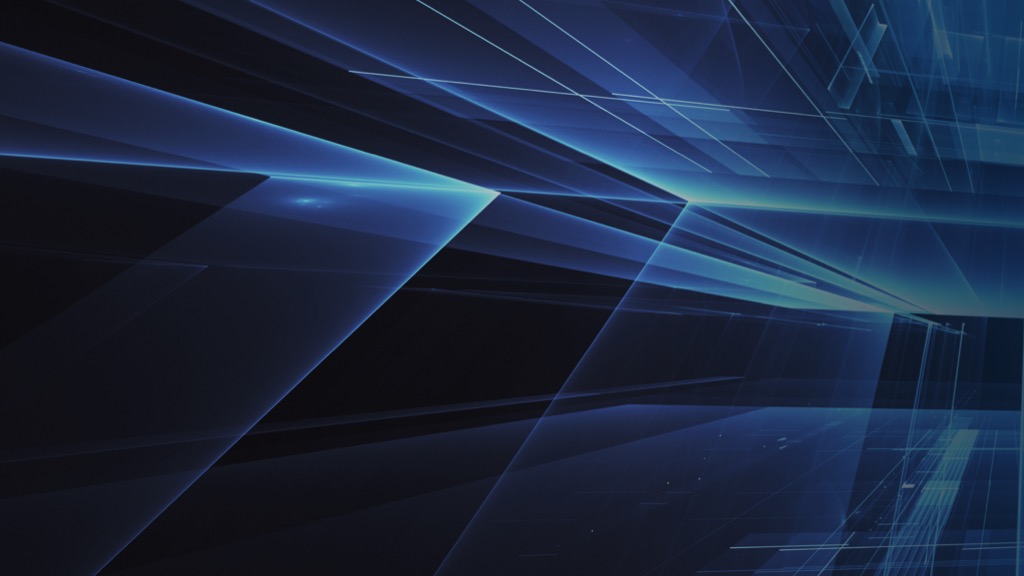 2010
2014
2016
2010
2013
IVECO Concept
UN CAMINA A LA innovaCion
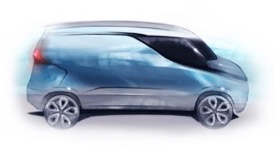 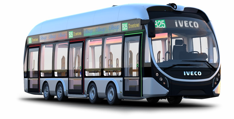 IVECO GLIDER
IVECO DUAL ENERGY
IVECO ELLISUP
VISIÓN IVECO
IVECO Z TRUCK
Salón del AutomóvilHannover 2010
Flexibilidad y Modularidad
Salón del AutomóvilHannover 2016
El camión de impacto cero Concepto de camión
Salón del AutomóvilHannover 2010
ProductividadEficiencia energética y habitabilidad
Salón del AutomóvilCourtrai 2013
Innovador Arquitectura y Movilidad urbana inteligente
Salón del AutomóvilHannover 2014
Plataforma empresarialProductividad y Sostenibilidad
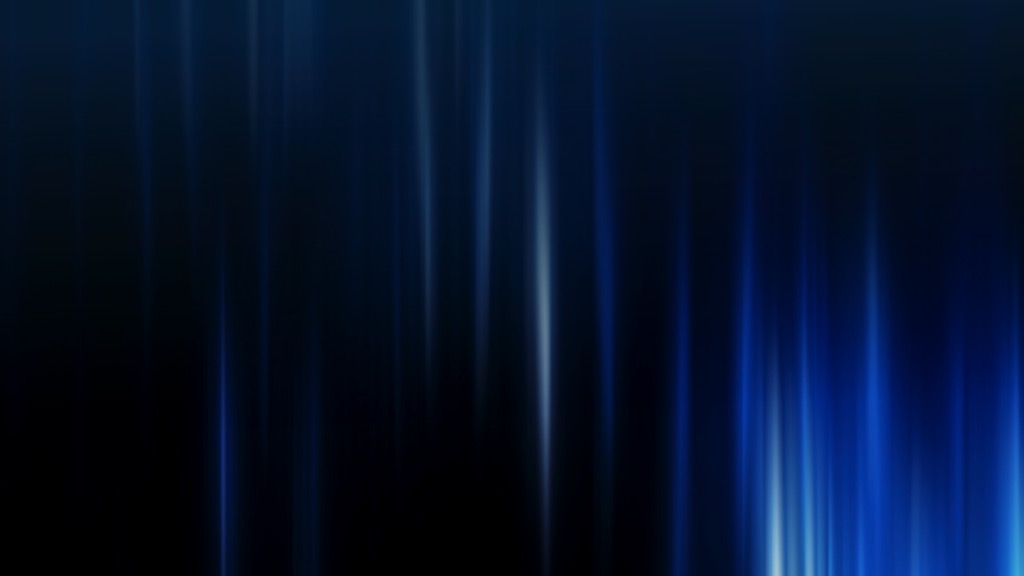 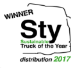 PRINCIPALES PREMIOS
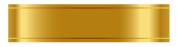 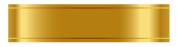 STRALIS NP
EUROCARGO
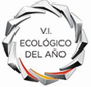 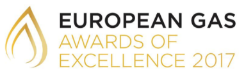 “SUSTAINABLE TRUCK OF THE YEAR 2017”. DISTRIBUTION CATEGORY
“PROJECT OF THE YEAR” 
AT EUROPEAN GAS AWARDS OF EXCELLENCE 2017
"ECOLOGICAL INDUSTRIAL VEHICLE OF THE YEAR”
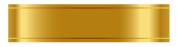 DAILY HI-MATIC NATURAL POWER
“LOW CARBON TRUCK
OF THE YEAR” 
IN THE UK  (Stralis NP 460)
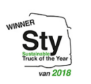 “SUSTAINABLE TRUCK
OF THE YEAR 2018”. 
VAN CATEGORY
“SUSTAINABLE TRUCK 
OF THE YEAR 2021” TRACTOR CATEGORY  (S- Way 460)
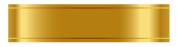 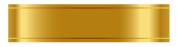 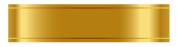 CROSSWAY LE NATURAL POWER
DAILY BLUE POWER
IVECO
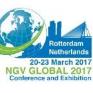 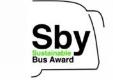 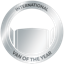 “NGV GLOBAL INDUSTRY CHAMPION” AWARD
“SUSTAINABLE BUS AWARD”
“INTERNATIONAL VAN OF THE YEAR 2018”
Presentación APGNCA
Andes Motor Peru
Lima, Perú 2023